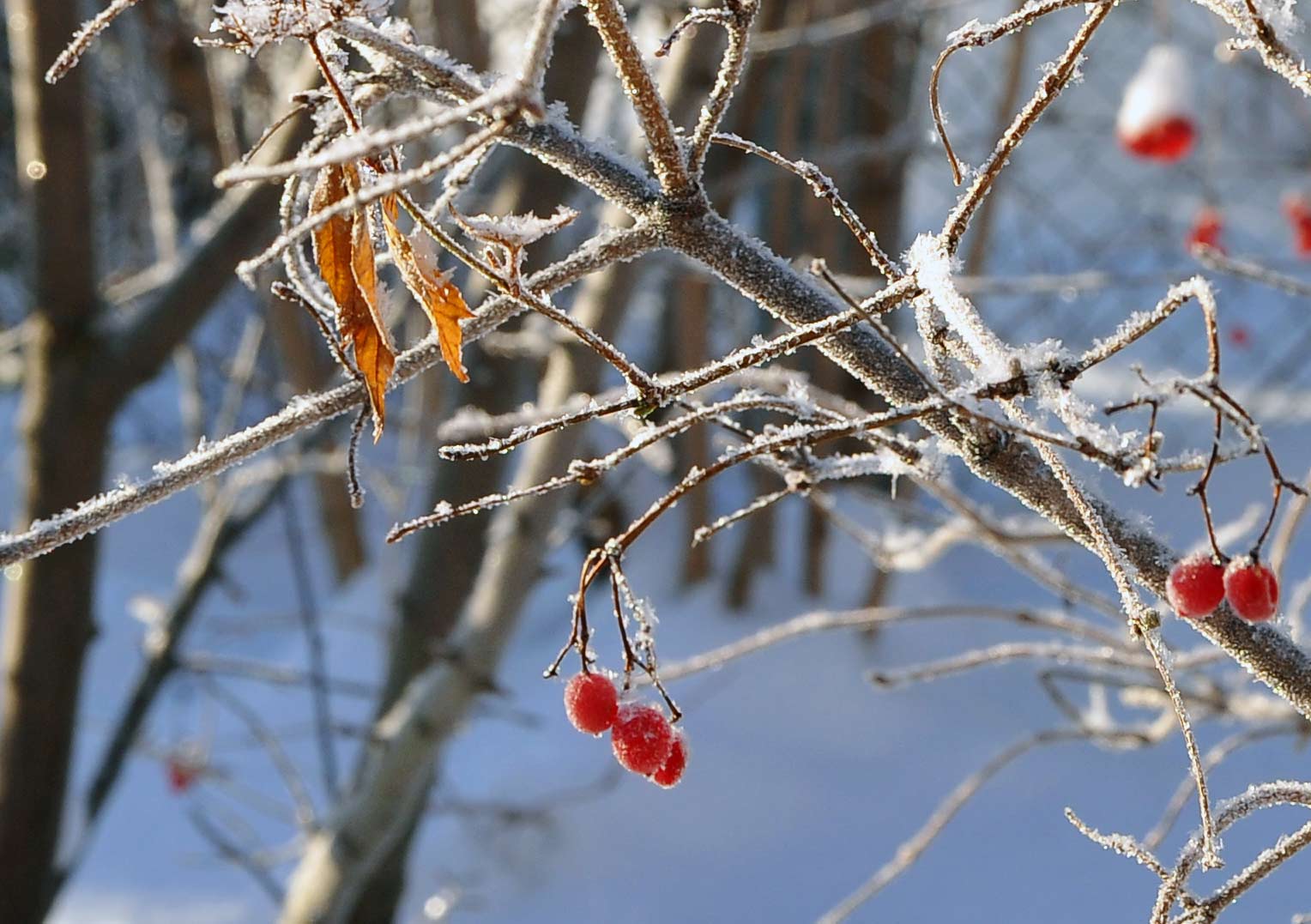 Презентация к проекту
«Покормите птиц зимой»
Презентацию подготовила воспитатель старшей группы ГБДОУ № 131 Адмиралтейского района  г.Санкт-Петербург
Шихова Л. Л.
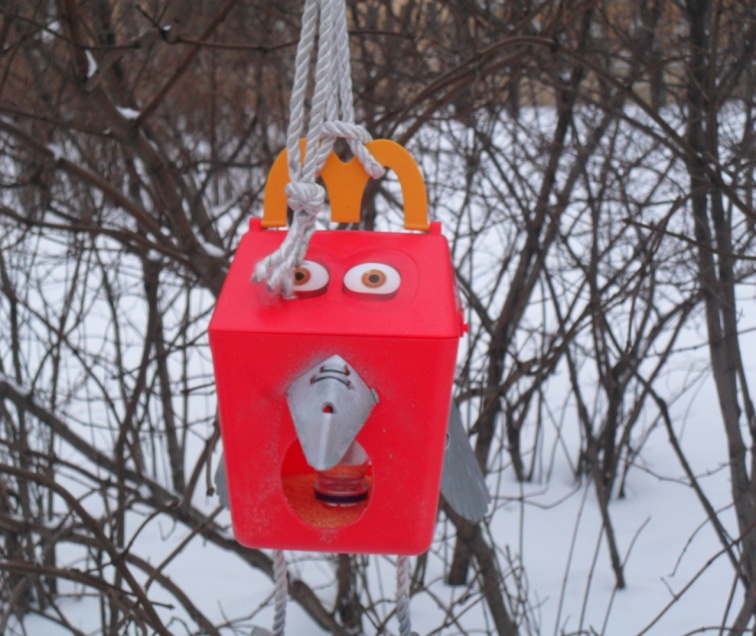 Мы кормушки смастерили,
Мы столовую открыли,
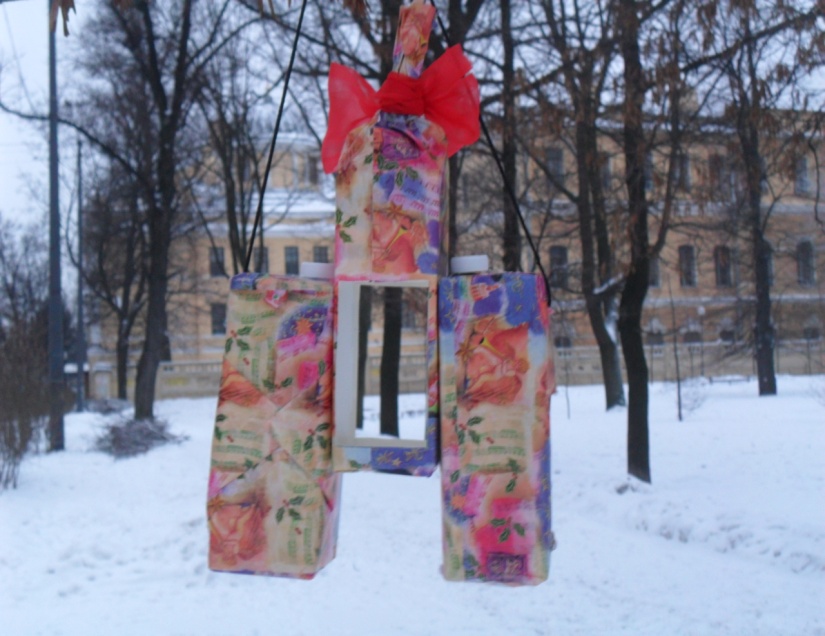 Воробей, снегирь – сосед,
Будет вам зимой обед!
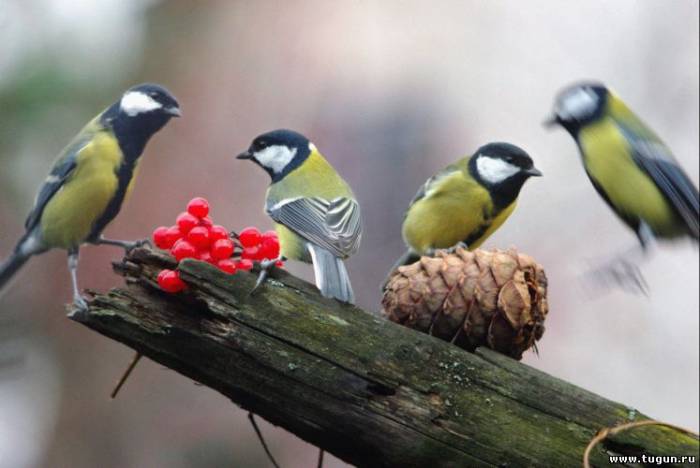 В гости в первый день недели
К нам синички прилетели,
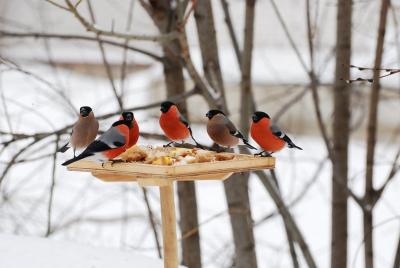 А во вторник, посмотри, 
Прилетели снегири!
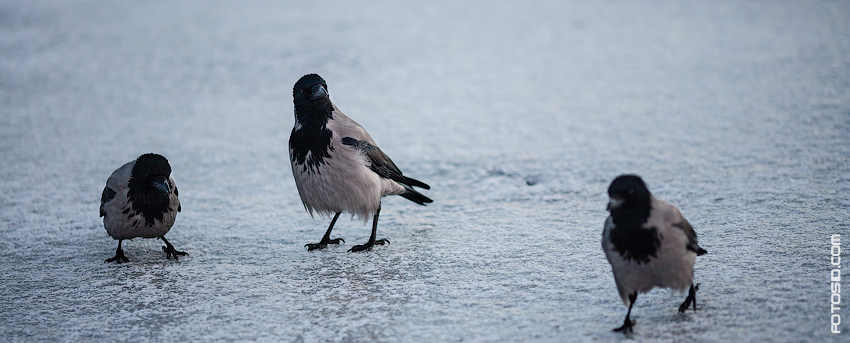 Три вороны были 
в среду, 
    Мы не ждали их 
      к обеду,
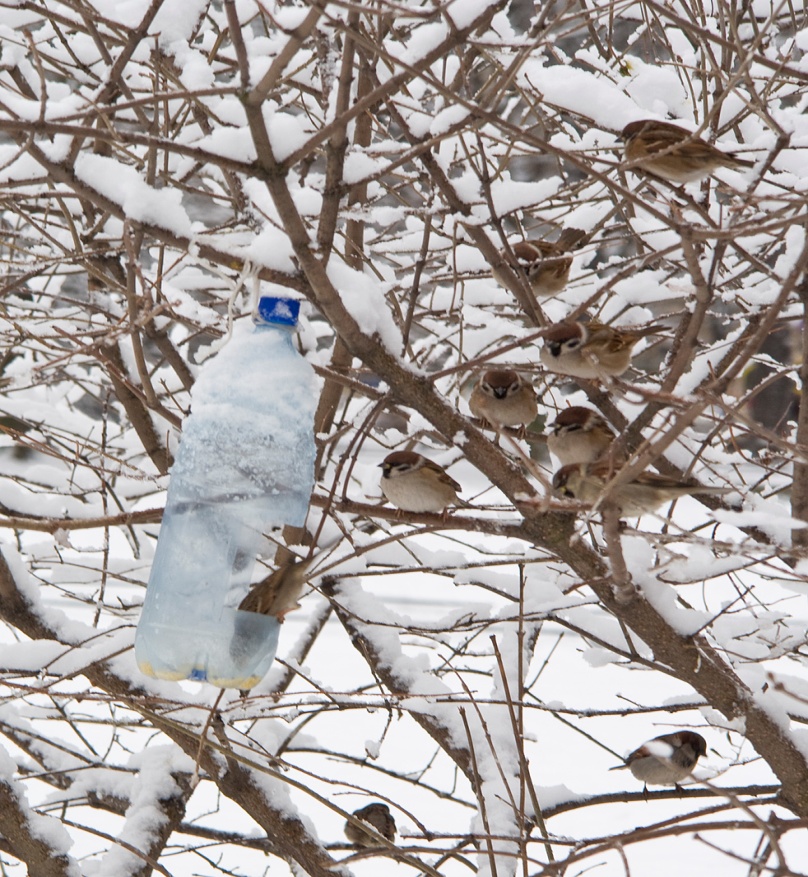 А в четверг 
Со всех краёв -
Стая жадных воробьёв.
В пятницу в столовой нашей
Голубь лакомился кашей.
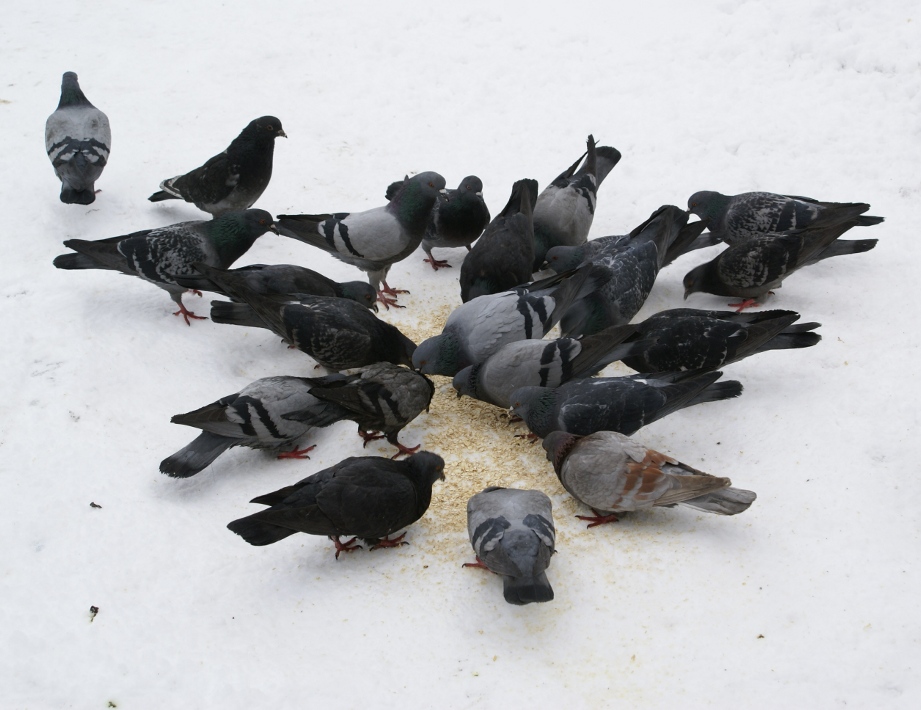 А в субботу на пирог
Налетело семь сорок.
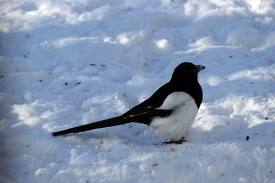 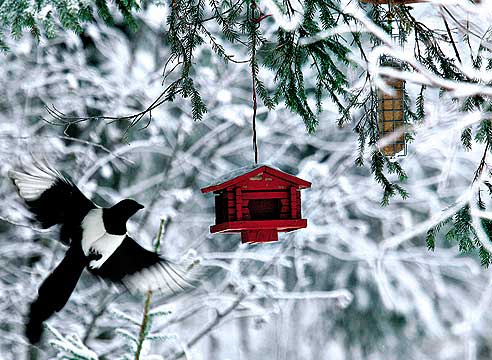 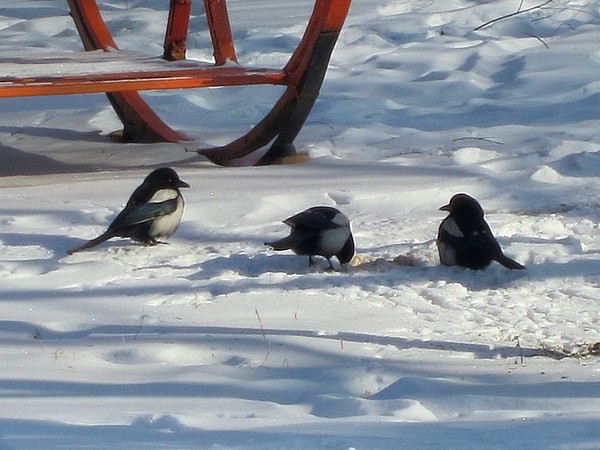 В воскресенье, в воскресеньеБыло общее веселье!
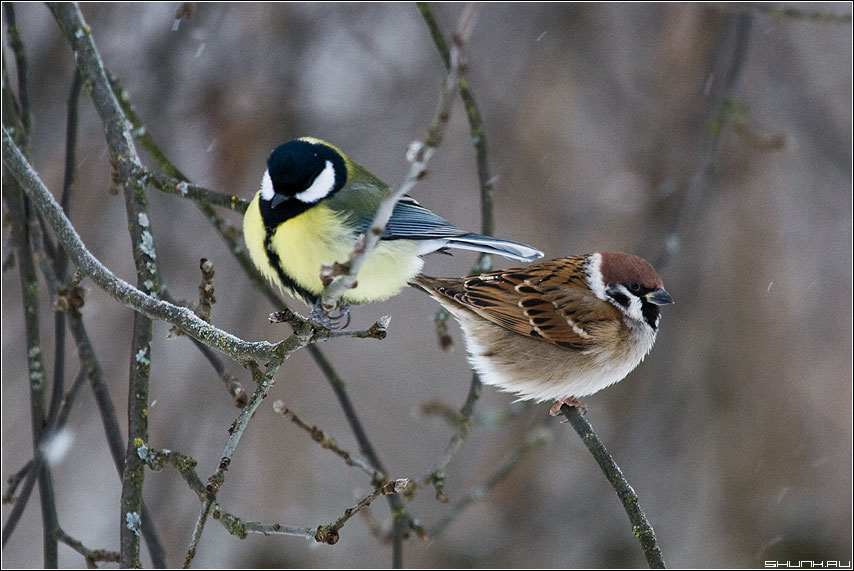 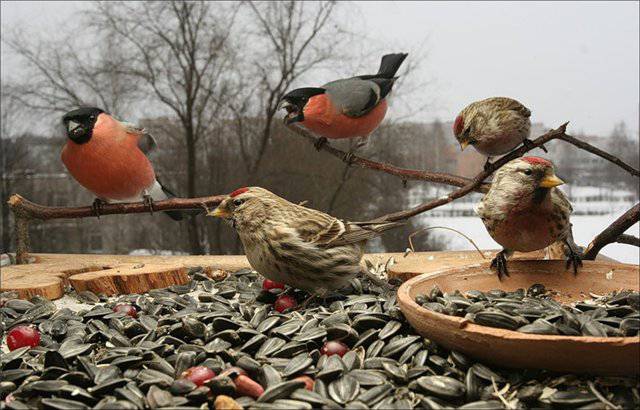 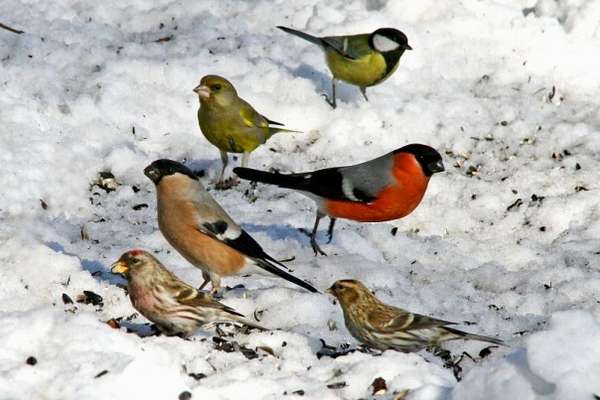